2023 Mathematics Standards of Learning
Grade 2
Overview of Revisions from 2016 to 2023
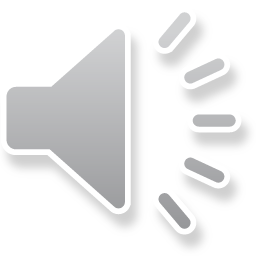 [Speaker Notes: Welcome to the Grade 2 presentation focused on the 2023 Mathematics Standards of Learning. The Proposed 2023 Mathematics Standards of Learning (SOL) were approved by the Board of Education on August 31, 2023.]
Purpose
Overview of the 2023 Mathematics Standards of Learning
Highlight information in the Standards (including the Knowledge and Skills)
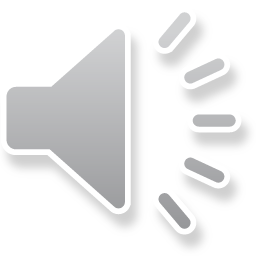 Referenced documents available at the Virginia Department of Education 2023 Mathematics Standards of Learning webpage.
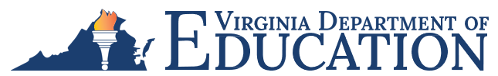 [Speaker Notes: The purpose of this presentation is to provide a comparison of the 2016 mathematics standards of learning and the 2023 mathematics standards of learning and to highlight changes in the knowledge and skills.]
Agenda
2023 Mathematics Standards of Learning Focus
Standards of Learning Supporting Documents
Standards of Learning Document
Overview of Revisions (2016 to 2023 Mathematics Standards of Learning) document 
Comparison of 2016 to 2023 Standards
Number and Number Sense
Computation and Estimation
Measurement and Geometry
Probability and Statistics
Patterns, Functions, and Algebra
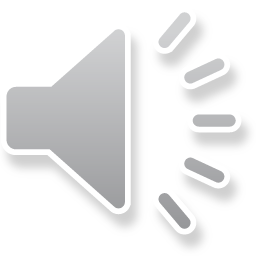 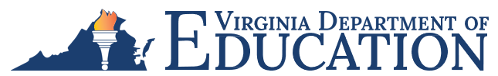 [Speaker Notes: During this presentation, information will be shared regarding the 2023 Mathematics Standards of Learning documents that are currently available and the focus of the 2023 standards. Then a detailed comparison of the 2016 standards to the newly adopted 2023 standards will be provided.]
2023 Mathematics Standards of Learning Focus
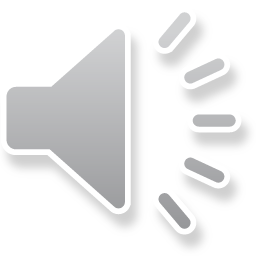 4
[Speaker Notes: The focus of the 2023 Mathematics Standards of Learning are included in the following slides.]
2023 Standards of Learning Focus
The Mathematics Standards of Learning:
Include challenging mathematics content;
Reinforce foundational mathematics skills;
Support the application of mathematical concepts; and
Build coherently in complexity across grade levels.
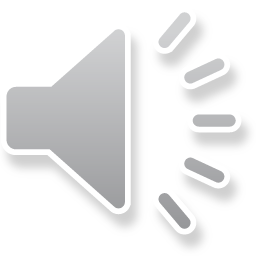 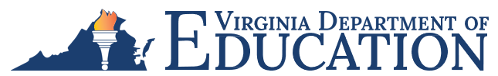 [Speaker Notes: The mathematics standards of learning include challenging mathematics content, reinforce foundational mathematics skills, support the application of mathematical concepts, and build coherently in complexity across grade levels.]
2023 Mathematics SOL Guiding Principles
Raise the Floor; Remove the Ceiling
Ensure Every Student Builds Strong Mathematics Foundational Skills
Master Critical Content
Integrate Mathematics Across All Content Areas
Prepare Teachers to Teach Mathematics Accurately and Effectively
Apply Mathematics to Better Use Technology
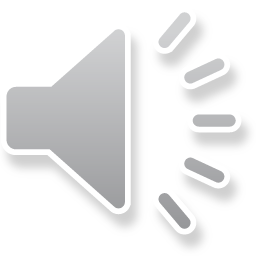 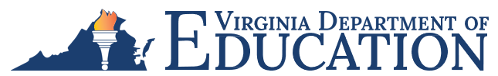 [Speaker Notes: There are six Guiding Principles included in the Virginia’s 2023 Mathematics Standards of Learning document that represent the values and beliefs upon which the revised standards were created. Preparing Virginia’s students to pursue higher education, to compete in a modern workforce, and to be informed citizens requires rigorous mathematical knowledge and skills. Students must gain an understanding of fundamental ideas in number sense, computation, measurement, geometry, probability, data analysis and statistics, and algebra and functions, and they must develop proficiency in mathematical skills. The six guiding principles are as follows:

Raise the Floor; Remove the Ceiling
Ensure Every Student Builds Strong Mathematics Foundational Skills
Master Critical Content
Integrate Mathematics Across All Content Areas
Prepare Teachers to Teach Mathematics Accurately and Effectively
Apply Mathematics to Better Use Technology]
Mathematics Process Goals for Students
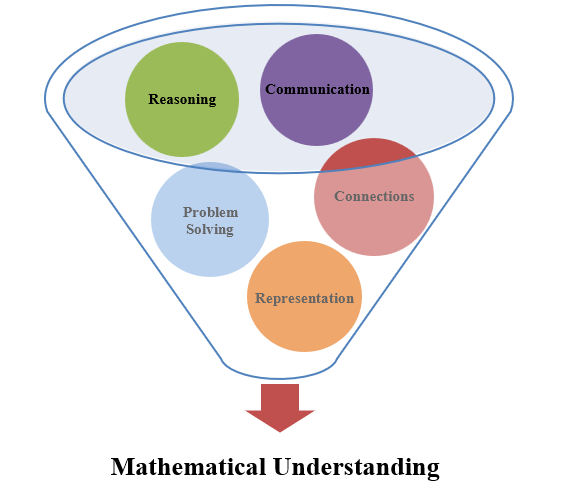 The content of the mathematics standards is intended to support the five process goals for students.
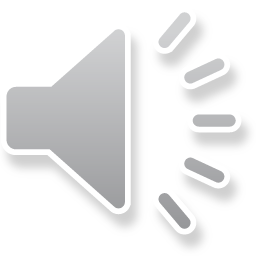 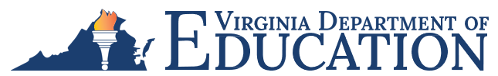 [Speaker Notes: The 2023 Mathematics Standards of Learning foster the application of the five mathematical process goals including reasoning, communication, problem solving, connections, and representation, and set students up to recognize and see mathematics in real-world applications. These processes support students in building understanding of mathematics.]
Standards of Learning Supporting Documents
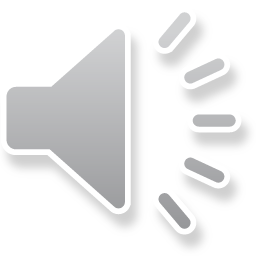 8
[Speaker Notes: Virginia Department of Education documents supporting the transition to the 2023 Mathematics Standards of Learning will now be shared. Additional resources supporting the implementation of the 2023 Mathematics Standards of Learning will be made available on the VDOE Mathematics SOL website.]
Standards Document
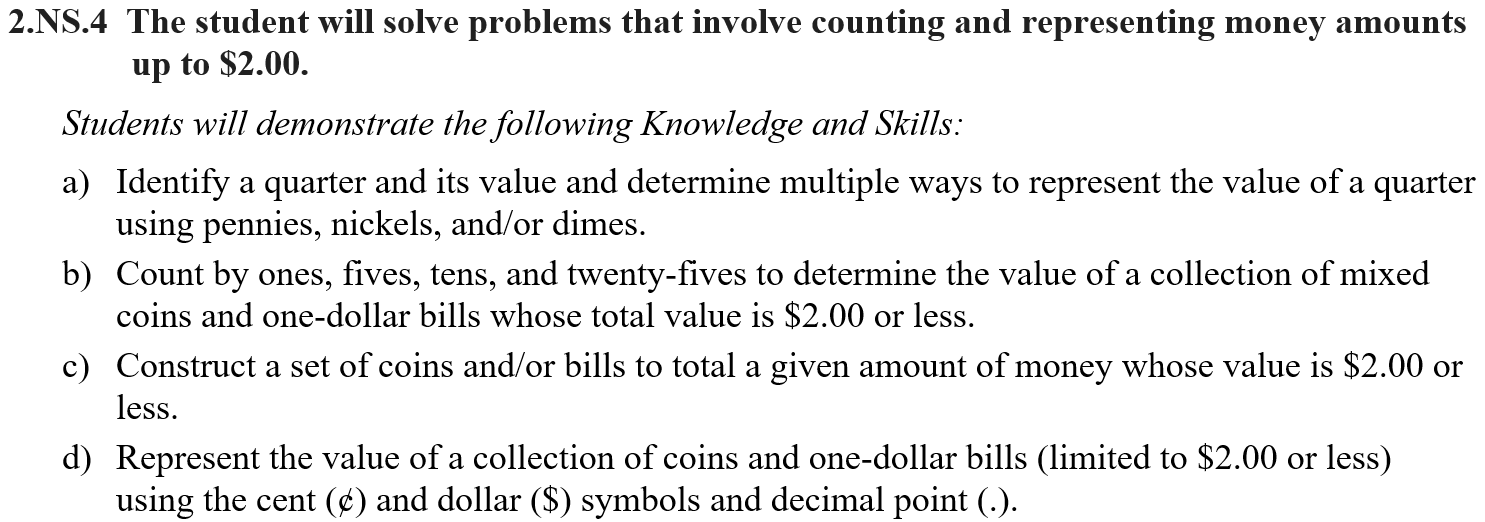 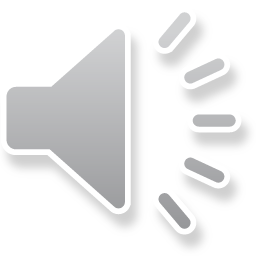 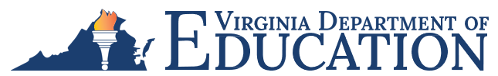 [Speaker Notes: The 2023 Mathematics Standards of Learning Document includes the standards and the knowledge and skills associated with each standard. This slide shows an example from the Grade 2 Standards Document.]
Changes to Numbering of the SOL
Third SOL within this strand
Grade
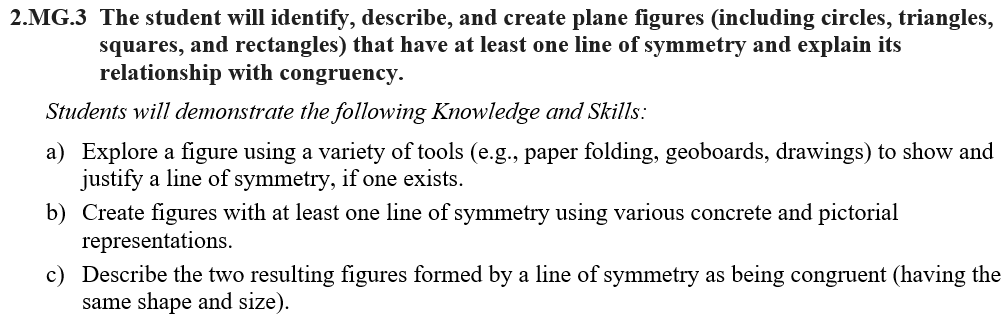 Measurement & Geometry Strand
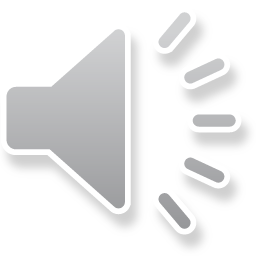 KEY:  NS = Number and Number Sense; CE = Computation and Estimation; MG = Measurement and Geometry; PS = Probability and Statistics; PFA = Patterns, Functions, and Algebra
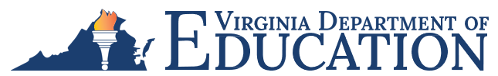 [Speaker Notes: The new numbering system for the standards makes it clear within which strand a standard exists. For instance, the sample shown on the screen highlights 2.MG.3.  The number two indicates the grade level; MG indicates the Measurement and Geometry Strand; and 3 indicates that this is the third standard of learning in this strand.  The key shown at the bottom of the screen provides the abbreviations for each of the strands.]
Overview of Revisions (2016 to 2023 Mathematics Standards of Learning) document
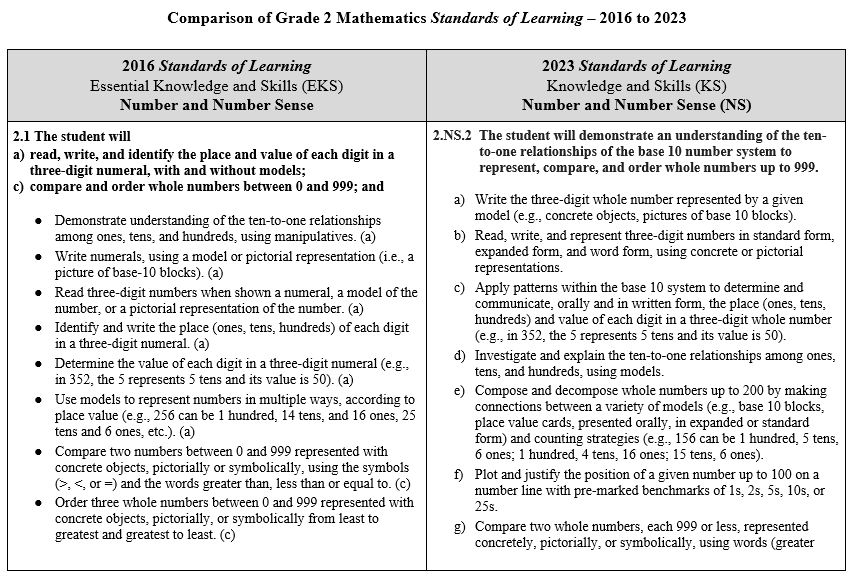 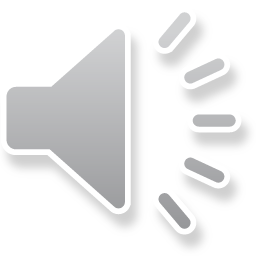 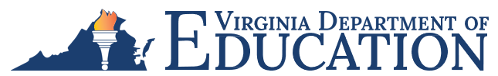 [Speaker Notes: An Overview of Revisions document has been created for each grade or course.  This presentation provides a detailed comparison between the 2016 Standards of Learning and the 2023 Standards of Learning and is based upon the Overview of Revisions document.]
Overview of Revisions- Summary of Changes (1 of 2)
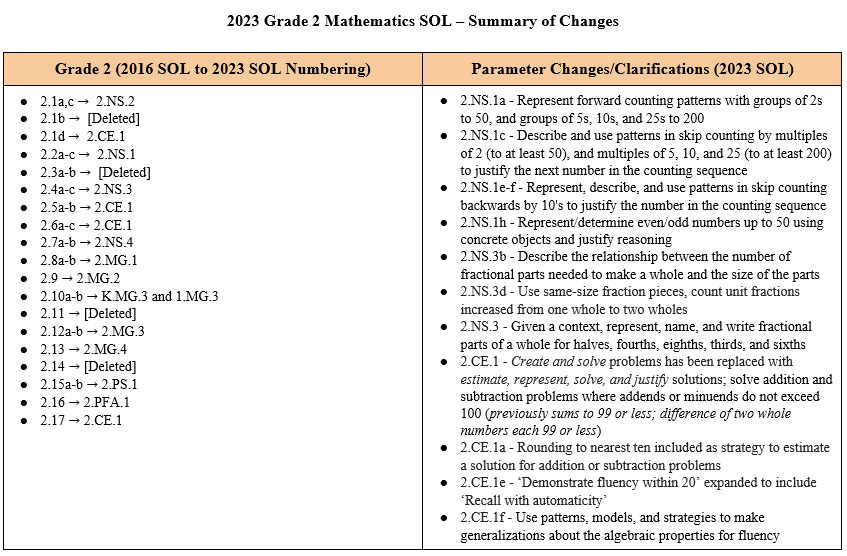 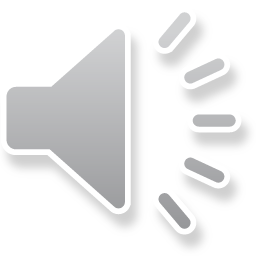 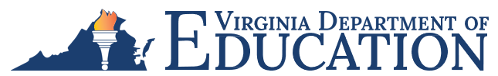 [Speaker Notes: At the end of the Overview of Revisions document there is a summary of changes table. One section of the table provides an overview of the changes to the numbering of the standards. Another section provides information regarding the prominent parameter changes and clarifications. Parameter changes and clarifications might be related to an increase or decrease in the limiters of the standards or the knowledge and skills; but might also be related to the depth of understanding of the content or scope of the content.]
Overview of Revisions- Summary of Changes (2 of 2)
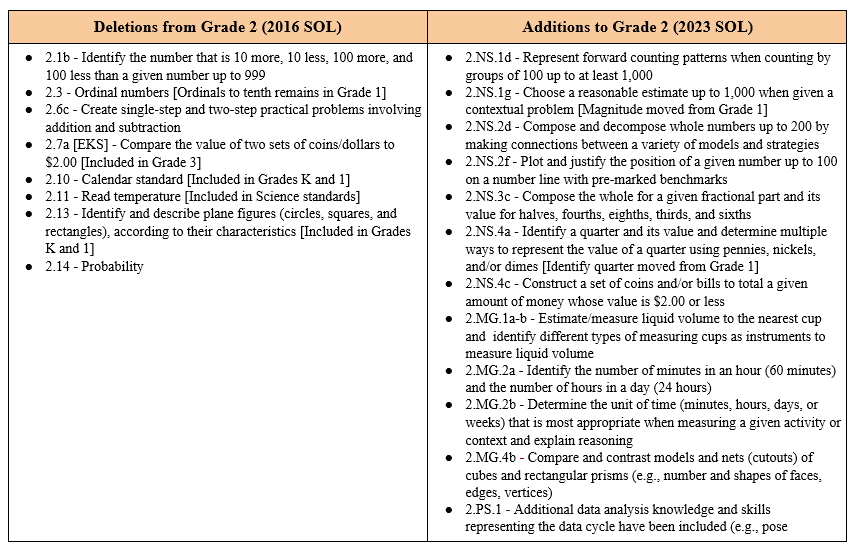 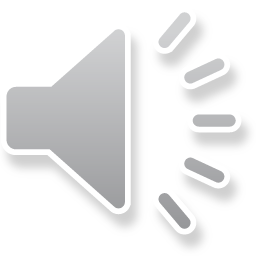 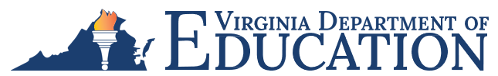 [Speaker Notes: The other two sections of the table include deletions from 2016 standards and any addition of content to the 2023 standards.]
Comparison of 2016 Mathematics SOL to 2023 Mathematics SOL
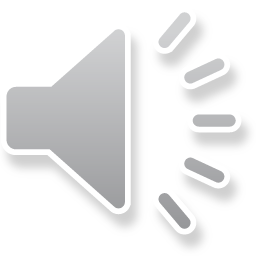 [Speaker Notes: During the remainder of the presentation, we will take a closer look at the revisions to the 2016 standards that resulted in the new 2023 standards.]
Number & Number Sense
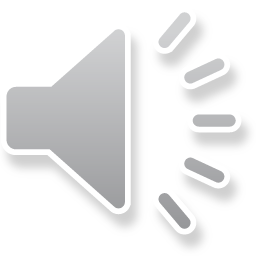 [Speaker Notes: Let’s take a look at the Number and Number Sense Strand.]
Standard 2.1a (2016) - Standard 2.ns.2 (2023)
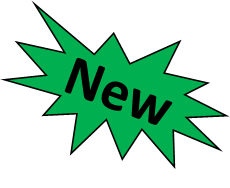 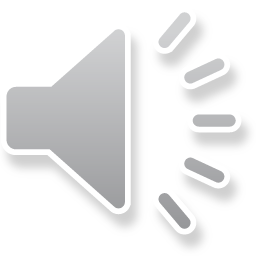 Revisions:
Identify the number that is 10 more, 10 less, 100 more, and 100 has been removed
Compose and decompose whole numbers up to 200 by making connections between a variety of models and strategies
Plot and justify the position of a given number up to 100 on a number line with pre-marked benchmarks
[Speaker Notes: Throughout this presentation red text in the 2023 column indicates a parameter change or addition to the content at this level. Red text in the 2016 column provides notes about where content may have been moved or deleted. You will also see symbols that indicate content that is NEW to the grade level or course.

SOL 2.1a content is now located in SOL 2.NS.2.  A new expectation for Grade 2 students is composing and decomposing whole numbers up to 200 by making connections between a variety of models and counting strategies. See 2.NS.2e shown on the slide.  In addition, students will also plot and justify the position for a given number up to 100 on a number line.  Number lines should include pre-marked benchmarks of 1s, 2s, 5s, 10s, or 25s given to students to help understand and determine the magnitude of numbers.

SOL 2.1b - 10 more/10 less and 100 more/100 less has been removed and is embedded in the standard 2.NS.1 with the development of flexible counting strategies to determine and describe quantities which includes counting groups of 10 to 200 and groups of 100 to 1,000.]
Standard 2.1c (2016) - Standard 2.NS.2 (2023)
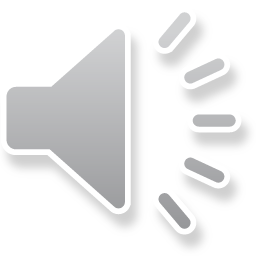 Revisions:
Justify reasoning when comparing numbers
Round two-digit numbers embedded within the computation and estimation standard 2.CE.1
[Speaker Notes: The content of SOL 2.1c is now located in 2.NS.2 -- Students will continue to compare and order whole numbers up to 999. It is important to note that students should also justify their reasoning when comparing whole numbers. This can be done orally, in writing, or with a model.

SOL 2.1d rounding of two-digit numbers has been embedded within SOL 2.CE.1 as a strategy to estimate solutions for single step addition and subtraction problems.]
Standard 2.2 (2016) - Standard 2.ns.1 (2023) – 1 of 2
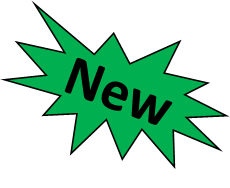 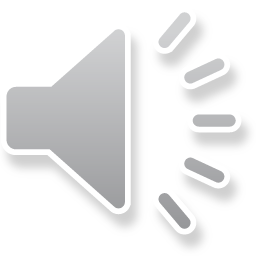 Revisions:
Count forward extended to include representing and using patterns in skip counting to justify the next number in a counting sequence
Represent forward counting patterns by groups of 2 includes a parameter of at least 50
Represent forward counting patterns extended to include groups of 25 to at least 200 
Represent forward counting patterns extended  to include  groups of 100 to at least 1,000
[Speaker Notes: SOL 2.2 is now 2.NS.1. In the 2023 standards, greater emphasis was placed on the development of flexible counting strategies to determine and describe quantities.  Students will represent, describe, and use forward counting patterns in skip counting to justify the next number in the counting sequence.  

Representing forward counting patterns by groups of 2 now includes a parameter of at least 50.  The 2016 counting standard has been extended to include representing forward counting patterns by groups of 25 to 200 and groups of 100 to 1,000. 

Tools such as objects, number lines, calculators, and hundred/thousands charts can be used to support the understanding of this standard.]
Standard 2.2 (2016) - Standard 2.ns.1 (2023) – 2 of 2
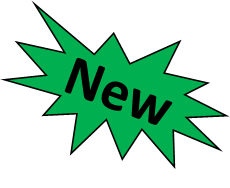 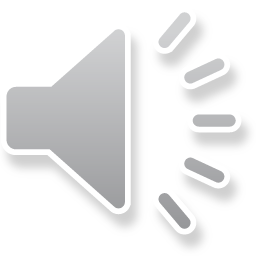 Revisions:
Represent backward counting patterns increased from 120 to 200 when skip counting backwards by groups of 10
Choose a reasonable estimate up to 1,000 when given a contextual problem 
Represent and determine even/odd numbers up to 50 using concrete objects and justify reasoning
[Speaker Notes: Students will continue to count backwards by tens.  In the 2023 standard, the parameter has increased from 120 to 200 when skip counting backwards by groups of 10. 

Choosing a reasonable estimate up to 1,000 when given a contextual problem was moved from first grade to 2.NS.1.  Students will determine the best estimate for situations like the number of students in a school with choices of 5, 50 or 500.

Students will still determine if a number is odd or even with a new parameter of numbers up to 50.  This will be explored through representation along with justification of reasoning.]
Standard 2.3 (2016) - Deleted
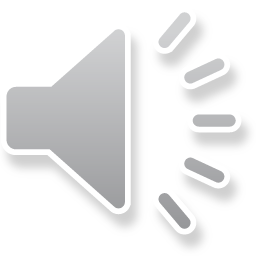 Revisions:
Ordinal numbers has been removed
[Speaker Notes: SOL 2.3 has been removed from Grade 2. Students will continue to learn ordinal numbers first through tenth in Grade 1.]
Standard 2.4 (2016) - Standard 2.NS.3 (2023) – 1 of 2
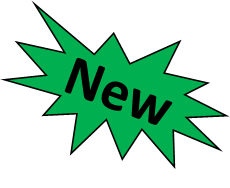 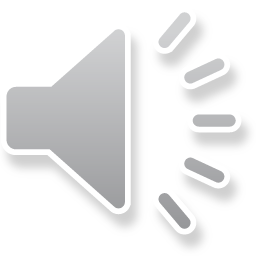 Revisions:
Describe the relationship between the number of fractional parts needed to make a whole and the size of the parts
Compose the whole for a given fractional part and its value for halves, fourths, eights, thirds, and sixths
Count by unit fractions increased to up to two wholes
[Speaker Notes: SOL 2.4 is now SOL 2.NS.3 - In the 2023 standards, greater emphasis has been placed on the development of conceptual understanding of fractions through representing, naming, and writing fractions when given a contextual problem.  Students will now also model and describe fractions to understand equal size parts of the whole and the relationship between the number of fractional parts needed to make the whole.  This will develop a sense of the fraction magnitude and the understanding of when the whole is divided into more parts, each part becomes smaller. To support the development of understanding how many pieces are needed to make a whole, students will also compose the whole given fractional parts such as halves, thirds, fourths, etc.  Note that counting by unit fractions has been expanded to go beyond one whole and up to two wholes. This will enable students to see when a whole has been created and begins to develop an understanding of fractions greater than one which will be expanded upon in Grade 3.]
Standard 2.4 (2016) - Standard 2.NS.3 (2023) – 2 of 2
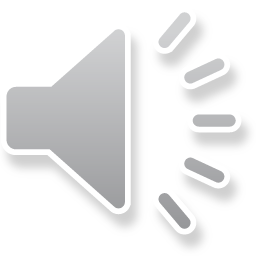 Revisions:
Compare unit fractions limited to area and length models
[Speaker Notes: In the 2023 standards, students will continue to compare unit fractions for halves, fourths, eighths, thirds, and sixths using the words greater than, less than, and equal along with the corresponding symbols.  The area/region and length models are now specifically noted as students in Grade 2 will not be expected to compare unit fractions using set models.]
Computation & Estimation
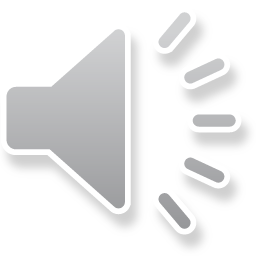 [Speaker Notes: We will now take a look at the Computation and Estimation Strand.  The two Computation and Estimation standards from 2016 have been combined with equality to one standard 2.CE.1.]
Standard 2.5 (2016) - Standard 2.CE.1 (2023)
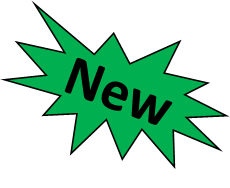 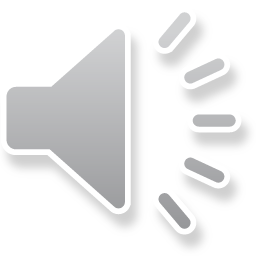 Revisions:
Recall addition and subtraction facts within 20
[Speaker Notes: SOL 2.5 is now 2.CE.1 - Students will continue to demonstrate fluency with addition and subtraction within 20 but are now expected to recall with automaticity.]
Standard 2.6 (2016) - Standard 2.CE.1 (2023)
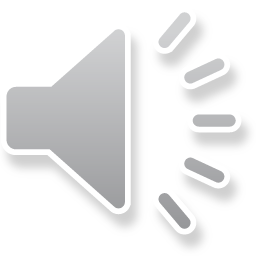 Revisions:
Rounding is  included as a strategy for estimating solutions to addition and subtraction problems
Parameter change for determining sums/differences and contextual problems - addends and minuends do not exceed 100
Create practical problems has been deleted
[Speaker Notes: SOL 2.6 is now 2.CE.1 - Students will continue to solve single-step and multi-step contextual problems but are now expected to represent and justify their solutions.  It is important to note that the parameters for addition and subtraction problems have changed. In the 2023 standards, students will solve problems where the addends and minuends do not exceed 100.  This means in an addition problem, the sum of two numbers can go up to 200.  This change correlates to 2.NS.1 where students use flexible counting strategies to skip count to 200.  

As pointed out in prior slides, rounding of two-digit numbers has been embedded within SOL 2.CE.1 as a strategy to estimate solutions for single step addition and subtraction problems.  Other estimation strategies include using compatible numbers or other number relationships.

Creating single-step and two-step practical problems, using addition and subtraction has been removed from the 2016 standards.]
Measurement and Geometry
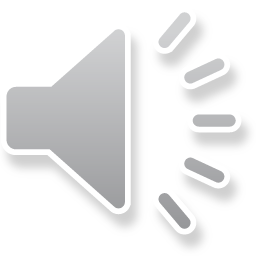 [Speaker Notes: We will now take a look at the Measurement & Geometry strand.]
Standard 2.7 (2016) - Standard 2.ns.4 (2023)
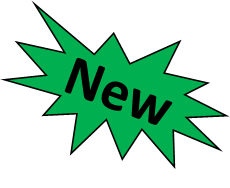 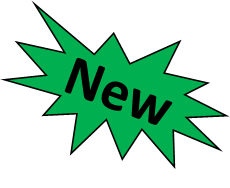 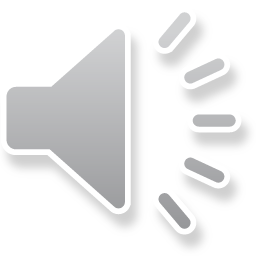 Revisions:
Compare the value of two sets of coins/dollars to $2.00 has been removed from Grade 2 
Identify a quarter and its value and determine multiple ways to represent the value of a quarter using pennies, nickels, and/or dimes
Construct a set of coins and/or bills to total a given amount of money whose value is $2.00 or less
[Speaker Notes: SOL 2.7 has moved from Measurement and Geometry to Number Sense 2.NS.4.  Within this standard students will continue to solve problems that involve counting and representing money amounts up to $2.00.

From the 2016 2.7a [EKS] - Compare the value of two sets of coins/dollars to $2.00 was removed from Grade 2; comparing the value of two sets of coins up to $5.00 remains in Grade 3.

Identify a quarter and its value and determine multiple ways to represent the value of a quarter using pennies, nickels, and/or dimes was deleted from 1st grade and is now included in the Grade 2 mathematics standard. 

In 2.NS.4 students will construct a set of coins and/or bills to total a given amount of money whose value is $2.00 or less. The skill of representing forward counting patterns created when counting by groups of 5s, 10s, and 25s (as previously shared in 2.NS.2) will contribute to students constructing and representing sets of coins to $2.00.]
Standard 2.8 (2016) - 2.MG.1 (2023)
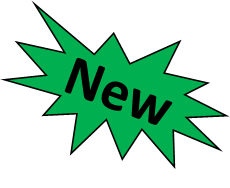 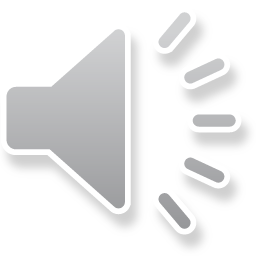 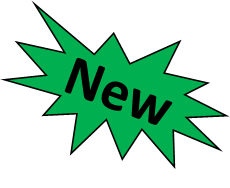 Revisions:
Estimate, measure, and compare liquid volume (to the nearest cup) 
Estimate and measure, then compare the two for reasonableness
[Speaker Notes: SOL 2.8 is now SOL 2.MG.1.
Students will continue to estimate and measure length and weight.  An addition to the 2023 standards is that students will measure liquid volume to the nearest whole unit.  Students will identify measuring cups as instruments to accurately measure liquid volume.]
Standard 2.9 (2016) - 2.MG.2 (2023)
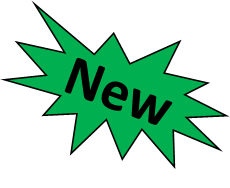 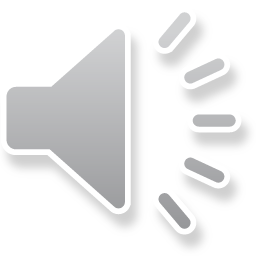 Revisions:
Identifying minutes in an hour and the number of hours in a day 
Determine appropriate unit of time in context and explain reasoning
[Speaker Notes: SOL 2.9 is now located in SOL 2.MG.2 - Students will continue to demonstrate an understanding of time by showing, telling, writing, and matching times to the nearest five minutes using analog and digital clocks.  Identifying the number of minutes in an hour and number of hours in a day moved from 3.9c (2016) to 2.MG.2 in the 2023 standards. In addition, students will determine the unit of time that is appropriate for given activities or contexts and will be expected to explain their reasoning.]
Standard 2.10 (2016) - Deleted
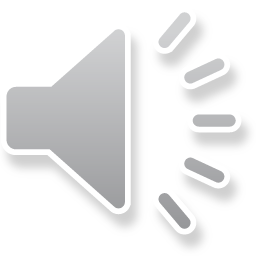 Revisions:
Determining past and future days of the weeks or specific days/dates on a calendar deleted from Grade 2
[Speaker Notes: SOL 2.10 the calendar standard skills have been deleted from Grade 2; this content is included in Grade 1.]
Standard 2.11 (2016) - Deleted
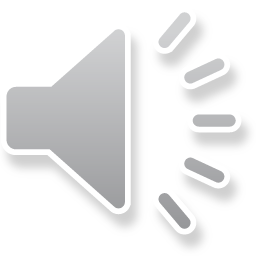 Revisions:
Temperature has been removed from Grade 2 mathematics standards
[Speaker Notes: SOL 2.11 has been deleted. Students will continue to use thermometers and read temperature as part of the Science standards.]
Standard 2.12 (2016) - 2.MG.3 (2023)
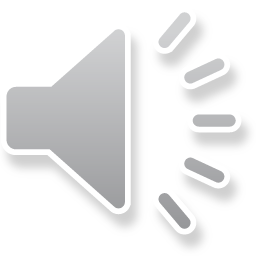 Revisions:
Congruency moved from Grade 3
Show and justify a line of symmetry
Use ‘congruent’ to describe the resulting figures formed by a line of symmetry
[Speaker Notes: The 2023 standard includes exploring a figure to show and justify a line of symmetry. This is done through the use of tools such as paper folding, geoboards and drawing. The 2016 standard 3.13, identify examples of congruent figures, has been included in 2.MG.3 to align with symmetry to develop the understanding of same shape and size.]
Standard 2.13 (2016) - 2.MG.4 (2023)
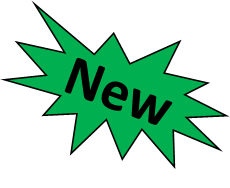 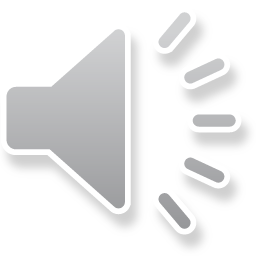 Revisions:
Compare and contrast models and nets of cubes and rectangular prisms
[Speaker Notes: SOL 2.13 is now SOL 2.MG.4 - When comparing and contrasting plane and solid figures according to characteristics, students will also compare and contrast models and nets, or cutouts, of cubes and rectangular prisms.]
Probability and Statistics
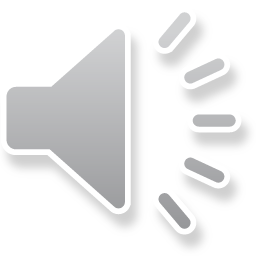 [Speaker Notes: We will now take a look at the Probability and Statistics strand.]
Standard 2.14 (2016) - Deleted
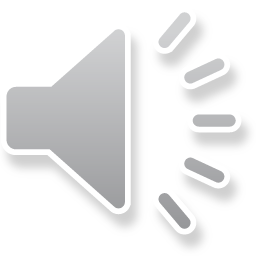 Revisions:
Probability has been removed from Grade 2
[Speaker Notes: SOL 2.14 has been removed from Grade 2. Probability instruction will now begin in Grade 4.]
Standard 2.15 (2016) - 2.PS.1 (2023) – 1 of 2
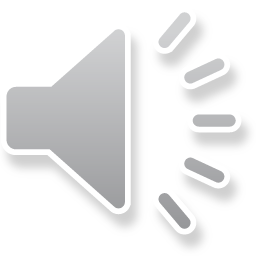 Revisions:
Pose questions that require the collection of data
Determine the data needed to answer a posed question
Data collected increased to 25 data points for no more than six categories
[Speaker Notes: SOL 2.15 is now SOL 2.PS.1 -  Additional data analysis knowledge and skills representing the data cycle have been included.  Students are now expected to pose questions that require data collection and determine the data needed to answer the formulated question.

When organizing and representing a data set, the parameter has been increased from 16 data points to 25 data points; this will enable the collection of data from an entire class of students. For instance, collecting data on favorite ice cream flavors to determine what ice cream might be purchased for an end-of-year party could represent all 25 students. In addition, the number of categories increased from four to six allowing for a larger number of choices.]
Standard 2.15 (2016) - 2.PS.1 (2023) – 2 of 2
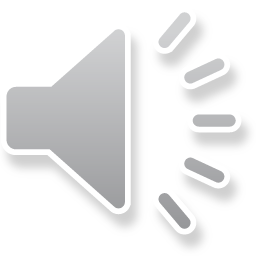 Revisions:
Analyze data, ask and answer questions about the data and draw conclusions about the data
[Speaker Notes: As part of the data cycle, students are also expected to analyze, ask and answer questions, and draw conclusions about data in pictographs and bar graphs.]
Patterns, Functions & Algebra
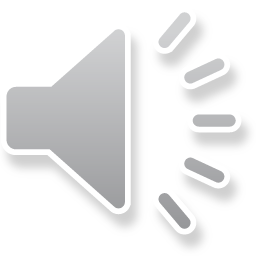 [Speaker Notes: Let’s take a look at the Patterns, Functions and Algebra strand.]
Standard 2.16 (2016) - 2.PFA.1 (2023)
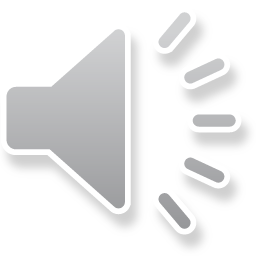 Revisions:
Growing patterns, are now referred to as increasing patterns  
When transferring a pattern from one form to another, communicate the connection between the two patterns created
[Speaker Notes: SOL 2.16 is now SOL 2.PFA.1 - In the 2023 standards, students will continue to describe, extend, create and transfer both repeating and growing patterns. The vocabulary for “growing” has changed to “increasing” to be more specific. When transferring patterns, emphasis on the process goals of communication and connections are embedded as students explain the connection between two patterns.]
Standard 2.17 (2016) - Standard 2.CE.1 (2023)
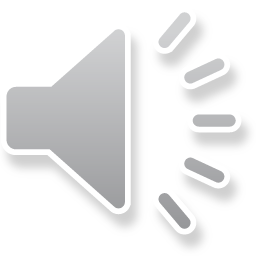 Revisions:
Describe the not equal symbol as representing a relationship
Justify the relationship between values and expressions
[Speaker Notes: The content from SOL 2.17 has been moved from Patterns, Functions and Algebra to the Computation and Estimation standard 2.CE.1. Students will continue to represent the relationship of two expressions using the equal and not equal symbols; in addition, they will now also describe the not equal symbol as representing different values; students will continue to represent (and will now also justify) the relationship between values and expressions as equal and not equal.]
Questions?
Contact the 
Virginia Department of Education’s Mathematics Team at vdoe.mathematics@doe.virginia.gov
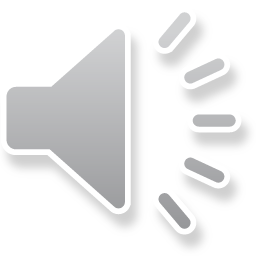 [Speaker Notes: This concludes the presentation on the 2023 Grade 2 Mathematics Standards of Learning revisions. It may be helpful to refer back to this presentation as you are using the Overview of Revisions document to plan for instruction. Should you have any questions, feel free to contact the Virginia Department of Education's Mathematics Team at the email address shown on the screen.]